DEVELOPMENT OF AN IN-SEASON ESTIMATE OF YIELD POTENTIAL UTILIZING SOIL MOISTURE DATA FOR WINTER WHEAT
Jacob T. Bushong
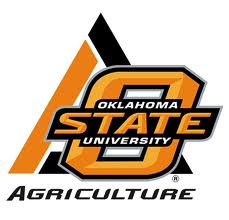 2013 NUE Conference
Des Moines, Iowa
August 5-7
Introduction
Current OSU winter wheat midseason N rate recommendations are determined using: 

Grain Yield Potential

Response index (RI), N-Rich strip and the farmer practice

Assumed maximum grain yield for the region

Economic factors (grain price & fertilizer price)
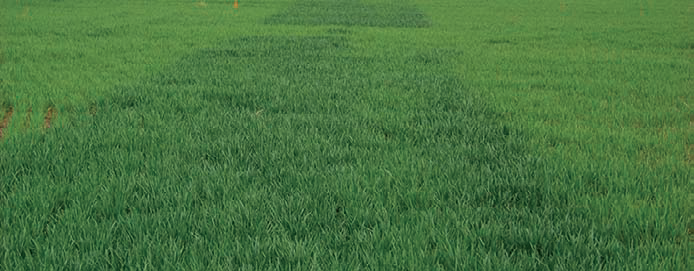 Farmer 
Practice
N-Rich Strip
Grain Yield Potential
Based upon NDVI and GDD
In-season estimate of yield (INSEY)=NDVI/GDD
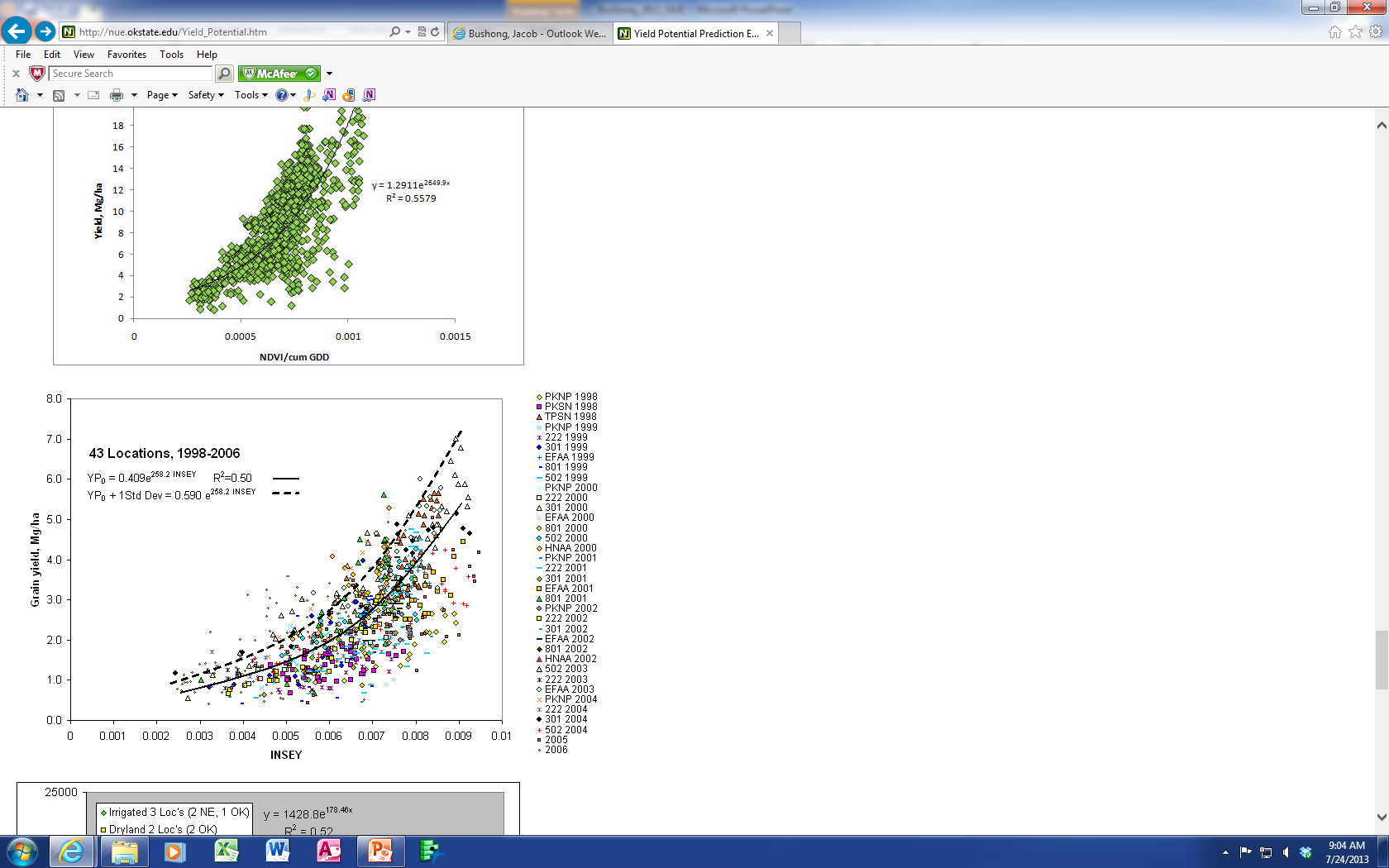 Soil Moisture Impact on Grain Yield Potential
Aids in stand establishment and early vegetative growth

Increases nutrient uptake of mobile nutrients

Yields can be maximized if consistent available water is present throughout the growing season
Objective
To improve the current method for estimating in-season grain yield potential by utilizing soil moisture data.
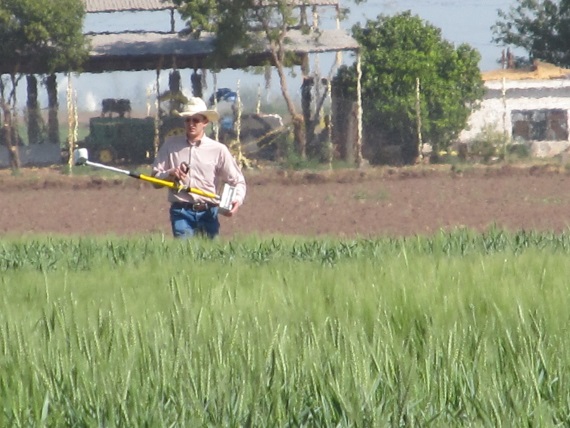 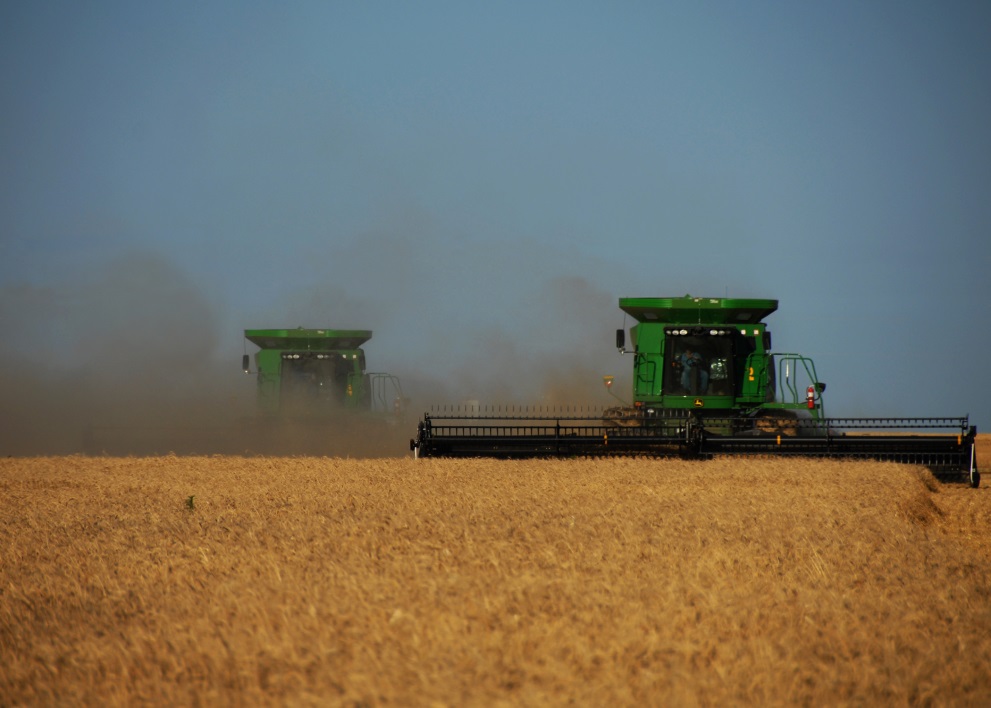 +
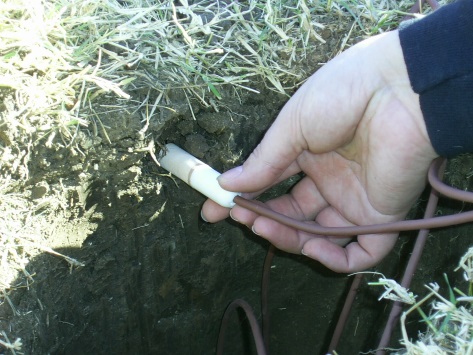 =
Photo courtesy of Oklahoma State University
Weather Monitoring
Oklahoma Mesonet
Collaboration with Oklahoma State & University of Oklahoma
120 automated weather monitoring stations statewide
Measures air temperature, wind speed, soil temperature,       soil moisture
Soil moisture data, since 1996
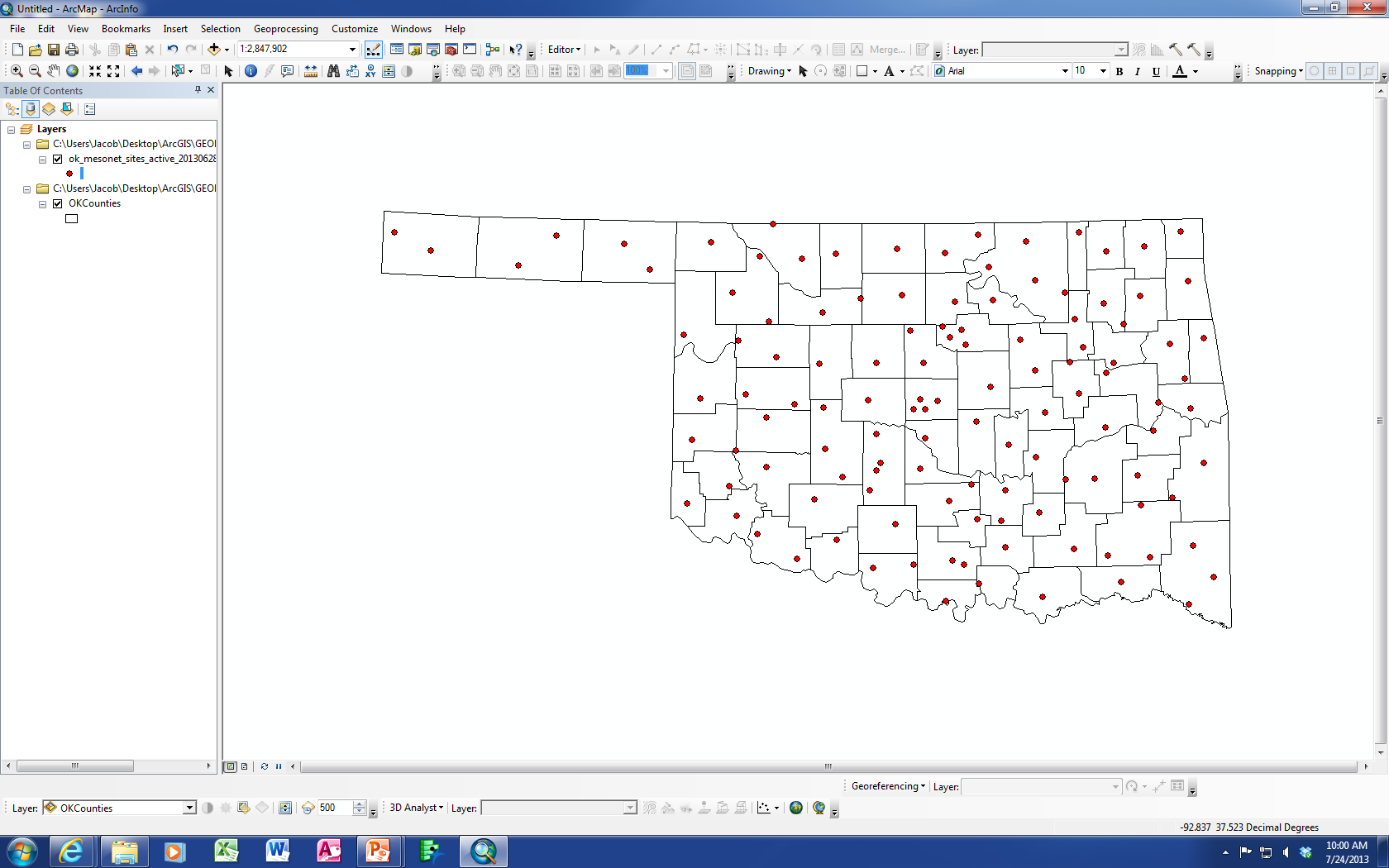 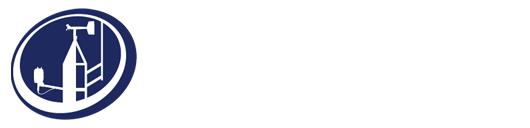 Soil Moisture & Temperature
Soil Moisture
Heat dissipation sensors
Depths of 5, 25, 60, 75 cm
Data reported as Fractional Water Index (FWI)
Range from 0.00 to 1.00

Soil Temperature
Recorded at 1.5 m above the surface
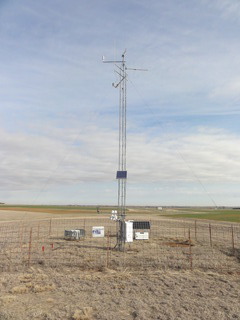 Data Acquisition and Manipulation
Downloaded from website
www.mesonet.org

Average daily values

SQL queries designed to retrieve desired data
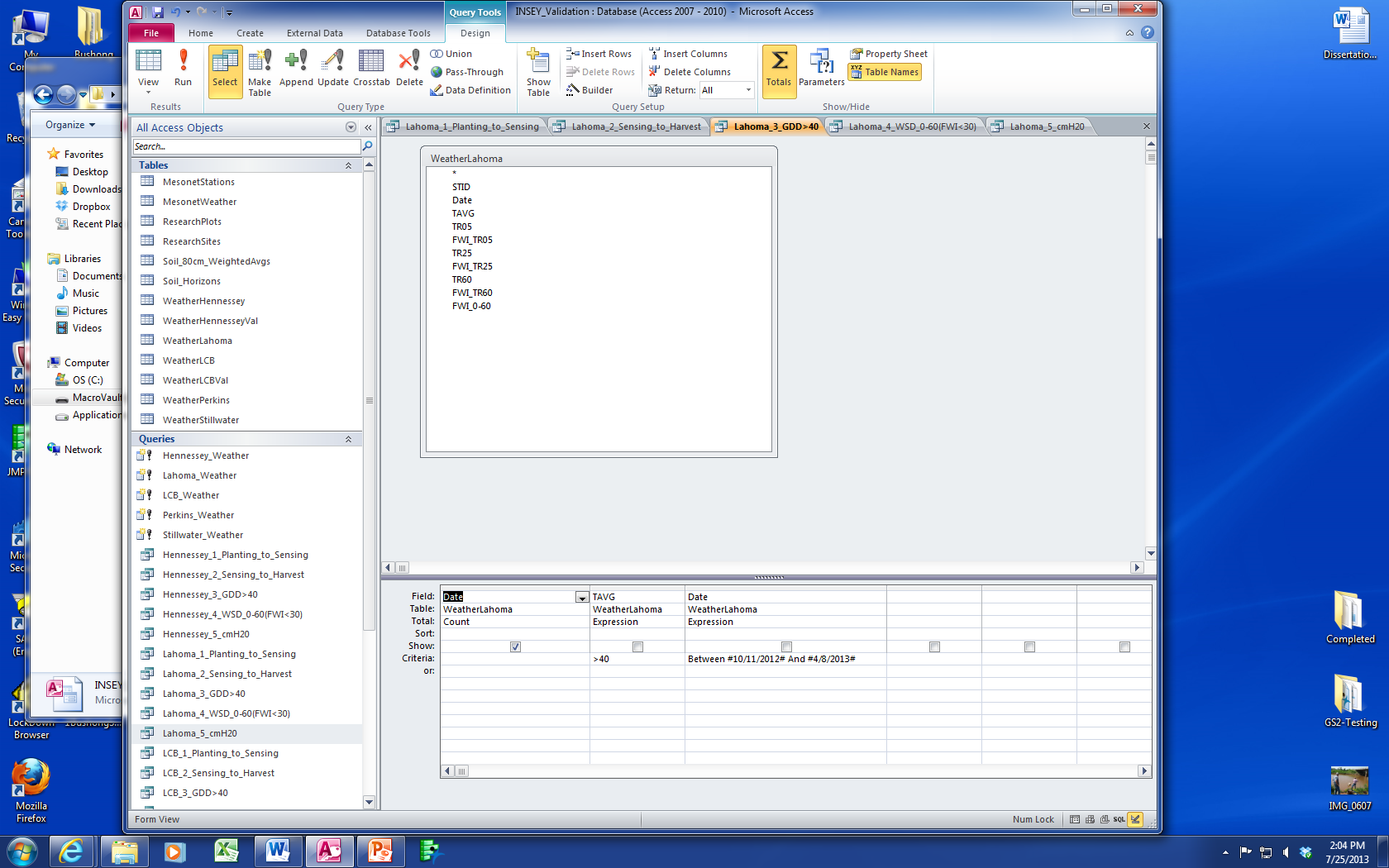 Model Inputs
Normalized Difference Vegetation Index (NDVI)

Growing Degree Days (GDD’s)

Soil Moisture Factor (SMF)
Normalized Difference Vegetation Index (NDVI)
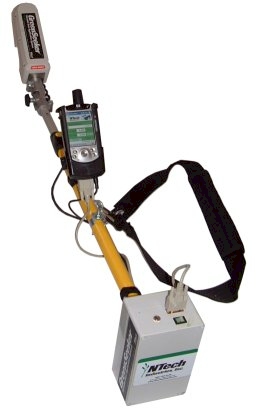 Collected with Trimble Greenseeker Optical Sensor
Growing Degree Days (GDD’s)
Current: Days from planting to sensing where the average daily temperature > 4.4 °C

Proposed: Days from planting to sensing where the average daily temperature > 4.4 °C and FWI > 0.30
Stillwater, OK (2012-13)
NDVI
FWI
GDD            47                    77                   98                  136                180
Data sources: USGS Earth Explorer and Mesonet.org
Soil Moisture Factor (SMF)
Proportion of 0-80cm PAW at sensing to the daily water use (ET) of the growing crop from sensing to harvest
Assumed harvest date of June 10
Assumed daily water use 5 mm day-1

FWI index converted to PAW utilizing soil water content values (PWP, FC, SAT) from USDA-NRCS soil survey

Value cannot exceed 1.0
Model Calibration Sites
Lahoma: Grant silt loam (fine-silty, mixed, superactive, thermic Udic Argiustolls)
Stillwater: Kirkland silt loam (fine, mixed, superactive, thermic Udertic Paleustolls)
Perkins: Konawa fine sandy loam (fine-loamy, mixed, active, thermic Ultic Haplustalfs)
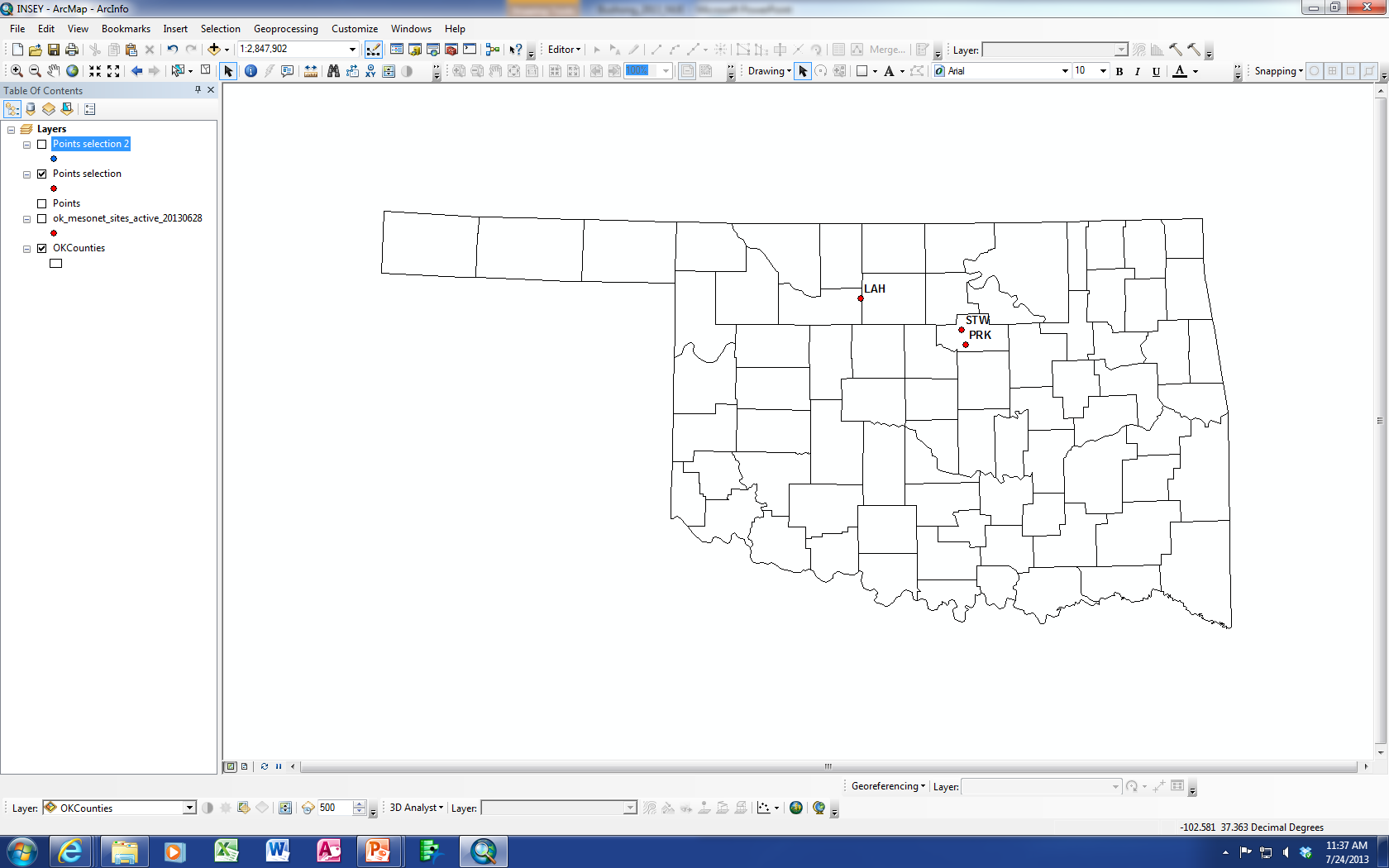 Data collected from 2003 to 2011
22 total site-years of data
Plots had a wide range of pre-plant N rates
Data collected over a range of growth stages (Feekes 3 to 10)
Model Validation Sites
Lahoma: Grant silt loam (fine-silty, mixed, superactive, thermic Udic Argiustolls)
Stillwater: Kirkland silt loam (fine, mixed, superactive, thermic Udertic Paleustolls)
Perkins: Konawa fine sandy loam (fine-loamy, mixed, active, thermic Ultic Haplustalfs)
Hennessey: Bethany silt loam (fine, mixed, superactive, thermic Pachic Paluestolls)
LCB: Port silt loam (fine-silty, mixed, superactive, thermic Cumulic Haplustolls)
LCB: Konawa fine sandy loam (fine-loamy, mixed, active, thermic Ultic Haplustalfs)
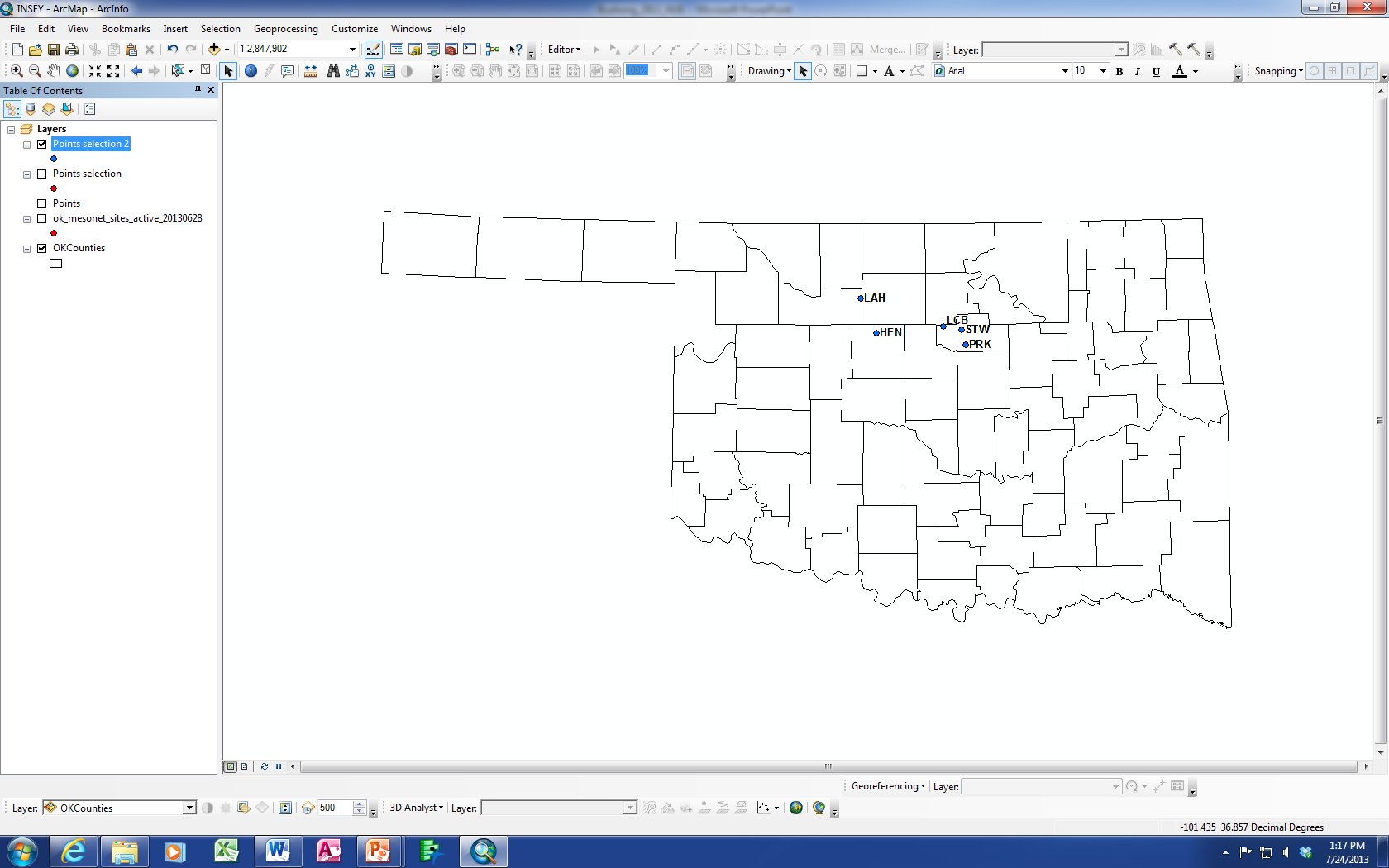 Data collected from 2012 and 2013
11 total site-years of data
Plots had a wide range of pre-plant N rates
Data collected over a range of growth stages (Feekes 3 to 10)
Model Development
Stepwise regression was utilized
Maximize the adjusted R2

Three models developed
All Calibration Sites (Lahoma, Stillwater, Perkins)
Loamy Calibration Sites (Lahoma, Stillwater)
Coarse Calibration Site (Perkins)
Model Parameters Estimates
ValidationResults
Lahoma (Grant)
R2
Stillwater (Kirkland)
R2
Hennessey (Bethany)
R2
Lake Carl Blackwell (Port)
R2
All Loamy Sites
R2
Perkins (Konawa)
R2
Lake Carl Blackwell (Konawa)
R2
All Coarse Sites
R2
All Sites
R2
All Sites
New INSEY
Current INSEY
Actual Yield (Mg/ha)
Actual Yield (Mg/ha)
X
X
RMSE = 0.92
RMSE = 0.95
Predicted Yield (Mg/ha)
Predicted Yield (Mg/ha)
Conclusions
Soil moisture at the time of sensing had a significant effect on final wheat grain yield for all locations

Models that included soil moisture parameters typically outperformed current models at most locations

One model developed from loamy and coarse textures sites is sufficient to use compared to having different models based on soil type.
Next Steps
Investigate the GDD adjustment for soil moisture
What depth?
Soil moisture threshold?

Evaluate which estimate of grain yield provides the most accurate mid-season N rate recommendation

Evaluate if Vertisol soils can use the new model or if they need their own model
Questions?